Chapter 7
Expressions and Assignment Statements
Augment Sebesta Material
Programming Languages-Cheng (Fall 2004)
http://www.cse.msu.edu/~cse452/Fall2004/Lectures/07-expressions.ppt
Type Systems and Structures- Bermúdez
https://www.cise.ufl.edu/class/cop5556sp16/Lecture_20.ppt
Chapter 7 Topics
Introduction
Arithmetic Expressions
Overloaded Operators
Type Conversions
Relational and Boolean Expressions
Short-Circuit Evaluation
Assignment Statements
Mixed-Mode Assignment
Copyright © 2015 Pearson. All rights reserved.
1-3
Introduction
Expressions are the fundamental means of specifying computations in a programming language
To understand expression evaluation, need to be familiar with the orders of operator and operand evaluation
Essence of imperative and many object-oriented languages is dominant role of assignment statements
Copyright © 2015 Pearson. All rights reserved.
1-4
Arithmetic Expressions
Arithmetic evaluation was one of the motivations for the development of the first programming languages
Arithmetic expressions consist of operators, operands, parentheses, and function calls
Copyright © 2015 Pearson. All rights reserved.
1-5
Arithmetic Expressions: Design Issues
Design issues for arithmetic expressions
What are the Operator precedence rules?
What are the Operator associativity rules?
What is the Order of operand evaluation?
What are the Operand evaluation side effects?
Does the language allow user-defined Operator overloading?
What type/mode mixing is allowed expressions?
Copyright © 2015 Pearson. All rights reserved.
1-6
Arithmetic Expressions: Operators
A unary operator has one operand
A binary operator has two operands
A ternary operator has three operands
Copyright © 2015 Pearson. All rights reserved.
1-7
Arithmetic Expressions
Types of operators
A unary operator has one operand:   
			- x
A binary operator has two operands:  
			x + y
Infix: operator appears between two operands
Prefix: operator precede their operands
A ternary operator has three operands:  
			(x > 10)? 0 : 1
Evaluation Order
Operator evaluation order
Operand evaluation order
Operator Evaluation Order
Four rules to specify order of evaluation for operators
Operator precedence rules
Define the order in which the operators of different precedence levels are evaluated (e.g., + vs * )
Operator associativity rules 
Define the order in which adjacent operators with the same precedence level are evaluated (e.g., left/right associative)
Parentheses
Precedence and associativity rules can be overriden with parentheses
Conditional Expressions ( ?: operator in C/C++/Perl) 
Equivalent to if-then-else statement
Arithmetic Expressions: Operator Precedence Rules
The operator precedence rules for expression evaluation define the order in which “adjacent” operators of different precedence levels are evaluated 
Typical precedence levels
 parentheses
 unary operators
 ** (if the language supports it)
 *, /
 +, -
Copyright © 2015 Pearson. All rights reserved.
1-10
Arithmetic Expressions: Operator Associativity Rule
The operator associativity rules for expression evaluation define the order in which adjacent operators with the same precedence level are evaluated
Typical associativity rules
Left to right, except **, which is right to left
Sometimes unary operators associate right to left (e.g., in FORTRAN)
APL is different; all operators have equal precedence and all operators associate right to left
Precedence and associativity rules can be overriden with parentheses
Copyright © 2015 Pearson. All rights reserved.
1-11
Expressions in Ruby and Scheme
Ruby
All arithmetic, relational, and assignment operators, as well as array indexing, shifts, and bit-wise logic operators, are implemented as methods
   - One result of this is that these operators can all  
       be overriden by application programs
Scheme (and Common Lisp)
All arithmetic and logic operations are by explicitly called subprograms
a + b * c is coded as (+ a (* b c))
Copyright © 2015 Pearson. All rights reserved.
1-12
Arithmetic Expressions: Conditional Expressions
Conditional Expressions
C-based languages (e.g., C, C++)
An example:
		average = (count == 0)? 0 : sum / count

Evaluates as if written as follows:
		if (count == 0) 
      average = 0
		else 
      average = sum /count
Copyright © 2015 Pearson. All rights reserved.
1-13
Expression Evaluation
Expressions consist of:
Simple object,  or
Operator function applied to a collection of expressions.
Structure of expressions:
Prefix (Lisp),
Infix (most languages) and most popular
postfix (Postscript, Forth, some calculators)
Infix Raises some issues.
Precedence:
Specify that some operators, in absence of parentheses, group more tightly than other operators.
Expression Evaluation (cont’d)
Associativity: tie-breaker for operators on the same level of precedence.
Left Associativity:  a+b+c evaluated as (a+b)+c
Right Associativity: a+b+c evaluated as a+(b+c)
Different results may or may not accrue:
Generally: (a+b)+c = a+(b+c), 
But (a-b)-c <> a-(b-c)
Specify evaluation order of operators.
Generally, left-to-right (Java), but in some languages, the order is implementation-defined (C)…. A Compiler writer could do different things.
Operand Evaluation Order
When do we evaluate operand?
Variables are evaluated by fetching their values from memory
Constants
Sometimes, constants are evaluated by fetching its value from memory; 
At other times, it is part of the machine language instruction
Parenthesized expressions
If operand is a parenthesized expression, all operators it contains must be evaluated before its value can be used as an operand
Function calls
Must be evaluated before its value can be used as an operand
Operators and Precedence in Various Languages
C is operator-richer than most languages
17 levels of precedence.
some not shown in figure:
type casts,
array subscripts,
field selection (.)
dereference and field selection
a->b, equivalent to (*a).b
Pascal:<, <=, …, in (row 6)
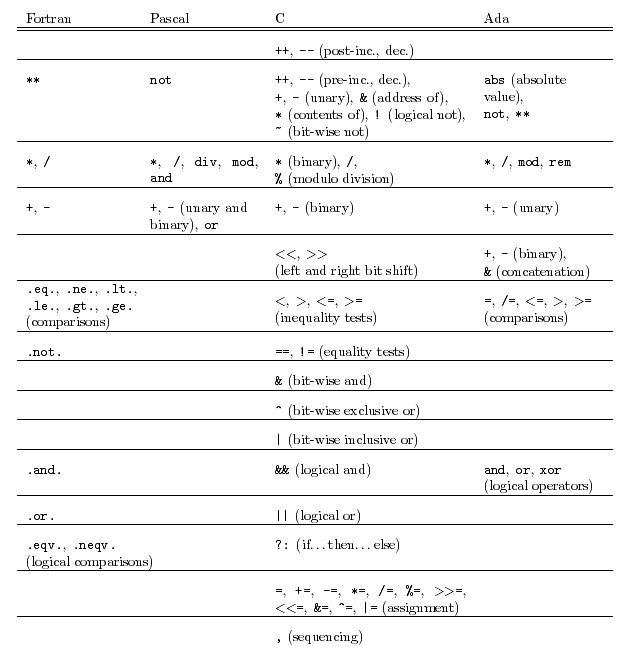 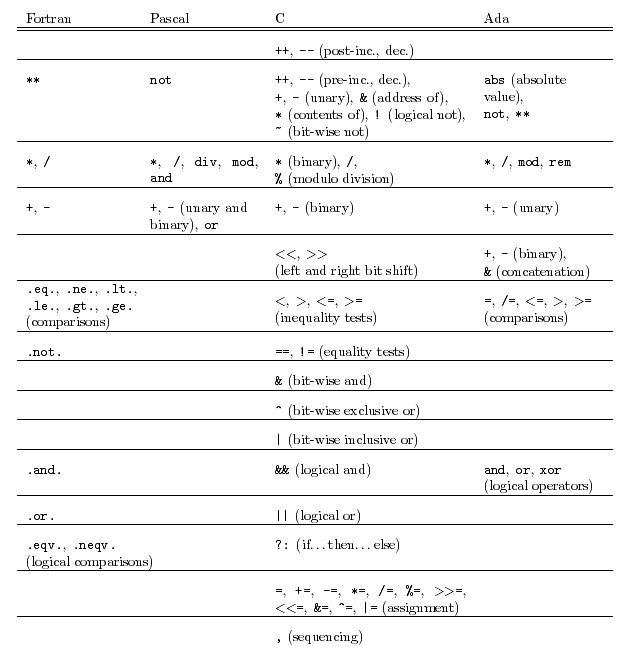 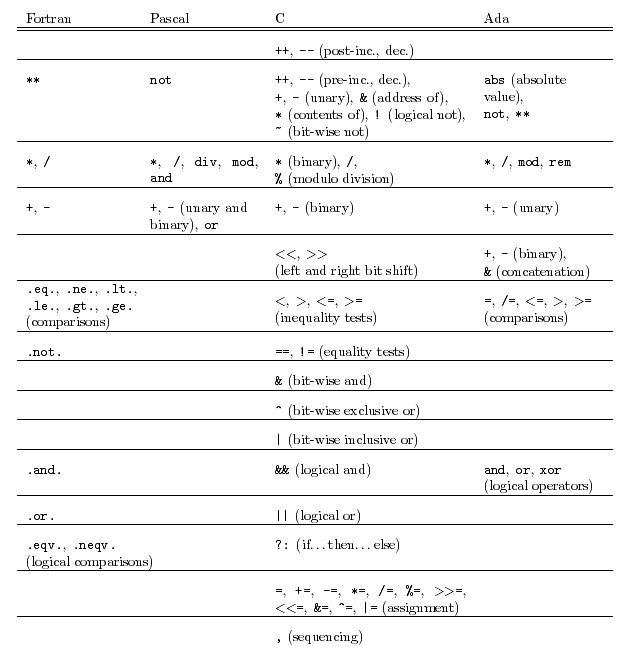 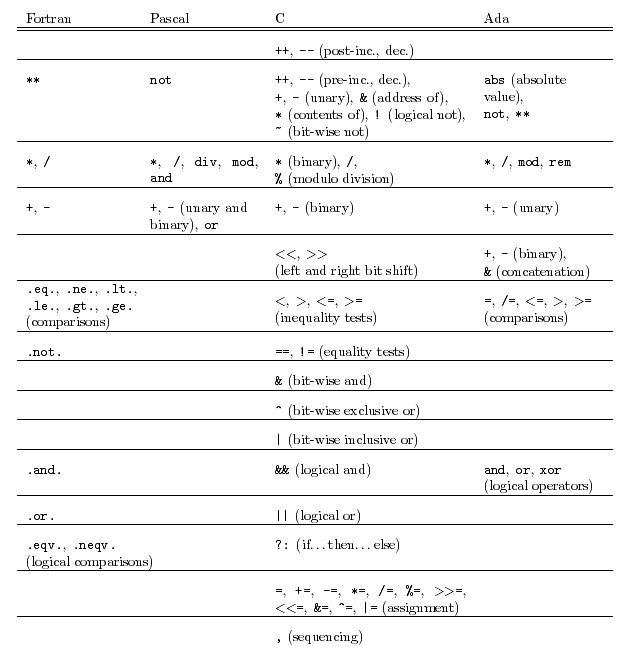 Pitfalls in Pascal
if a < b and c < d then ...  is parsed as

   if a < (b and c) < d.

    Will only work if a,b,c are booleans.
Pitfalls in C
a < b < c  parsed as (a < b) < c,  

yielding a comparison between 
(a < b) (0 or 1) and c.
Arithmetic Expressions: Potentials for Side Effects
Functional side effects: when a function changes a two-way parameter or a non-local variable
Problem with functional side effects: 
When a function referenced in an expression alters another operand of the expression; e.g., for a parameter change: 
         	a = 10; 
 		/* assume that fun changes its parameter */
		b = a + fun(&a);
Copyright © 2015 Pearson. All rights reserved.
1-23
Operand Evaluation Order
Functional Side Effects 
When function changes one of its params/global variable 
		a + fun(a)
If fun does not have the side effect of changing a, then the order evaluation of the two operands, a and fun(a), does not matter
If fun does have the side effect of changing a, order of evaluation matters
Two Possible Solutions :
Disallow functional side effects in the language definition
No two-way parameters in functions
No non-local references in functions
Advantage: it works!
Disadvantage: No more flexibility
Write language definition to demand fixed operand evaluation order 
Disadvantage: limits some compiler optimizations
Referential Transparency
A program has the property of referential transparency if any two expressions in the program that have the same value can be substituted for one another anywhere in the program, without affecting the action of the program
   result1 = (fun(a) + b) / (fun(a) – c);
   temp = fun(a);
   result2 = (temp + b) / (temp – c);
If fun has no side effects, result1 = result2
Otherwise, not, and referential transparency is violated
Copyright © 2015 Pearson. All rights reserved.
1-25
Referential Transparency (continued)
Advantage of referential transparency
Semantics of a program is much easier to understand if it has referential transparency
Because they do not have variables, programs in pure functional languages are referentially transparent
Functions cannot have state, which would be stored in local variables
If a function uses an outside value, it must be a constant (there are no variables). So, the value of a function depends only on its parameters
Copyright © 2015 Pearson. All rights reserved.
1-26
Overloaded Operators
Use of an operator for more than one purpose is called operator overloading
Some are common (e.g., + for int and float)
Some are potential trouble (e.g., *  in C and C++)
Loss of compiler error detection (omission of an operand should be a detectable error)
Some loss of readability
Copyright © 2015 Pearson. All rights reserved.
1-27
Overloaded Operators (continued)
C++, C#, and F# allow user-defined overloaded operators
When sensibly used, such operators can be an aid to readability (avoid method calls, expressions appear natural)
Potential problems: 
Users can define nonsense operations
Readability may suffer, even when the operators make sense
Copyright © 2015 Pearson. All rights reserved.
1-28
Type Conversions
A narrowing conversion is one that converts an object to a type that cannot include all of the values of the original type 
e.g., convert float to int
A widening conversion is one in which an object is converted to a type that can include at least approximations to all of the values of the original type                           
e.g., convert int to float
Copyright © 2015 Pearson. All rights reserved.
1-29
Type Conversions
Implict/Explicit type conversion
Coercion is an implicit type conversion
Useful for mixed-mode expression, which contains operands of different types
Disadvantage: 
decreases type error detection ability of compilers 
In most languages, all numeric types are coerced in expressions, using widening conversions
In Ada, there are virtually no coercions in expressions
Explicit Type Conversions
Often called type casts
Ada:  	Float(Index)   -- Index is originally an integer type
Java: 	(int) speed    /* speed is float type */
Type Conversions: Mixed Mode
A mixed-mode expression is one that has operands of different types
A coercion is an implicit type conversion
Disadvantage of coercions:
They decrease in the type error detection ability of the compiler 
In most languages, all numeric types are coerced in expressions, using widening conversions
In ML and F#, there are no coercions in expressions
Copyright © 2015 Pearson. All rights reserved.
1-31
Explicit Type Conversions
Called casting in C-based languages
Examples
C: (int)angle
F#: float(sum)

	Note that F#’s syntax is similar to that of function calls which is confusing for the programmer
Copyright © 2015 Pearson. All rights reserved.
1-32
Errors in Expressions
Causes
Inherent limitations of arithmetic                         e.g., division by zero
Limitations of computer arithmetic                     e.g. overflow
 Often ignored by the run-time system
Copyright © 2015 Pearson. All rights reserved.
1-33
Relational and Boolean Expressions
Relational Expressions
Use relational operators and operands of various types
Evaluate to some Boolean representation
Operator symbols used vary somewhat among languages (!=, /=, ~=, .NE., <>, #)
JavaScript and PHP have two additional relational operator, === and !==
- Similar to their cousins, == and !=, except that they do not coerce their operands
Ruby uses == for equality relation operator that uses coercions and eql? for those that do not
Copyright © 2015 Pearson. All rights reserved.
1-34
Relational Expressions
Relational operator is an operator that compares the values of its two operands
Relational expression has two operands and one relational operator
Operator symbols used vary somewhat among languages
Ada: /=     (not equal operator)
C-based language: !=
Fortran .NE. or <>
Javascript and PHP has two additional relational operators:  === and !== 
similar to == and !=, except it is used to prevent coercion
E.g., “7” == 7 is true in Javascript but “7”===7 is false
What is Strictly Equality
Two strings are strictly equal when they have the same sequence of characters, same length, and same characters in corresponding positions.
Two numbers are strictly equal when they are numerically equal (have the same number value). NaN is not equal to anything, including NaN. Positive and negative zeros are equal to one another.
Two Boolean operands are strictly equal if both are true or both are false.
Two objects are strictly equal if they refer to the same Object.
Null and Undefined types are == (but not ===). [I.e. (Null==Undefined) is true but (Null===Undefined) is false]
Defining strictly equal
Examples of ===
0 == false // true 
0 === false // false, because they are of a different type 
1 == "1" // true, automatic type conversion for value only 
1 === "1" // false, because they are of a different type 
null == undefined // true 
null === undefined // false 
'0' == false // true 
'0' === false // false
Relational and Boolean Expressions
Boolean Expressions
Operands are Boolean and the result is Boolean
Example operators
C89 has no Boolean type--it uses int type with 0 for false and nonzero for true
One odd characteristic of C’s expressions:        a < b < c  is a legal expression, but the result is not what you might expect:
Left operator is evaluated, producing 0 or 1
The evaluation result is then compared with the third operand (i.e., c)
Copyright © 2015 Pearson. All rights reserved.
1-39
Boolean Expressions
Consist of Boolean variables, Boolean constants, relational expressions, and Boolean operators
Boolean Operators:





C has no Boolean type
it uses int type with 0 for false and nonzero for true
a > b > c  is a legal expression
Short Circuit Evaluation
An expression in which the result is determined without evaluating all of the operands and/or operators
Example: (13 * a) * (b / 13 – 1)
If a is zero, there is no need to evaluate (b  /13 - 1) 
Problem with non-short-circuit evaluation
index = 0;
while (index <= length) && (LIST[index] != value)
     index++;
When index=length, LIST[index] will cause an indexing problem (assuming LIST is length - 1 long)
Copyright © 2015 Pearson. All rights reserved.
1-41
Short Circuit Evaluation (continued)
C, C++, and Java: use short-circuit evaluation for the usual Boolean operators (&& and ||), but also provide bitwise Boolean operators that are not short circuit (& and |)
All logic operators in Ruby, Perl, ML, F#, and Python are short-circuit evaluated
Short-circuit evaluation exposes the potential problem of side effects in expressions                e.g. (a > b) || (b++ / 3)
Copyright © 2015 Pearson. All rights reserved.
1-42
Short Circuit Evaluation
Short-circuit evaluation of an expression 
result is determined without evaluating all operands & operators
			int a = -1, b = 4;
			if ((a > 0) && (b < 10)) {
				…
			}
Problem: suppose Java did not use short-circuit evaluation
index = 1;
    while (index <= length) && (LIST[index] != value)
      	index++;
C, C++, and Java: 
use short-circuit evaluation for usual Boolean operators (&& and ||),
also provide bitwise Boolean operators that are not short circuit (& and |)
[Speaker Notes: Example 1: not bother to evaluate b< 10 since a is not > 0.

If not have short circuit in Java, then if index value is out of range, then
Will still try to index the LIST array. 
If not use short-circuit evaluation, then could inadvertently increment index value]
Short Circuit Evaluation
Ada: 
Non-short-circuit:      AND		     OR
short-circuit: 	     AND THEN	OR ELSE
		Index = 1;
		while (Index <= Listlen) and then 
			(List(Index) /= Key)
		     loop
		     Index = Index + 1;
		     end loop;

Short-circuit evaluation exposes the potential problem of side effects in expressions  
e.g. (a > b) || (b++ / 3)   
(b is changed only when a <= b)
[Speaker Notes: b is incremented only if the not (a > b). If have short circuit, then the b++
Is never incremented.]
Assignment Statements
The general syntax
<target_var> <assign_operator> <expression>
The assignment operator
=   Fortran, BASIC, the C-based languages
:=  Ada
=  can be bad when it is overloaded for the relational operator for equality (that’s why the C-based languages use == as the relational operator)
e.g. (PL/I)  A = B = C;
Copyright © 2015 Pearson. All rights reserved.
1-45
Assignment Statements: Conditional Targets
Conditional targets (Perl)($flag ? $total : $subtotal) = 0

Which is equivalent to

if ($flag){
	$total = 0
} else {
	$subtotal = 0
}
Copyright © 2015 Pearson. All rights reserved.
1-46
Assignment Statements: Compound Assignment Operators
A shorthand method of specifying a commonly needed form of assignment
Introduced in ALGOL; adopted by C and the C-based languaes
Example

a = a + b

can be written as

a += b
Copyright © 2015 Pearson. All rights reserved.
1-47
Assignment Statements
More complicated assignments:
Multiple targets  (PL/I)
A, B = 10
Conditional targets (C, C++, and Java)
x = flag ? count1 : count2 = 0;
Compound assignment operators (C, C++, and Java)
sum += next;
Unary assignment operators (C, C++, and Java)
a++;
++a; 		% difference in values
Main()
{ int a = 1;
  printf(“ a is %d”, ++a);
}
Main()
{ int a = 1;
  printf(“ a is %d”, a++);
}
[Speaker Notes: Expr1?Expr2:Expr3
If Expr1 then Expr2 else Expr3. 
  sum += next  sum = sum + next]
Assignment Statements
C, C++, and Java treat = as an arithmetic binary operator
e.g.   a = b * (c = d * 2 + 1) + 1
This is inherited from ALGOL 68
Assignment as an Expression
In C, C++, and Java,  the assignment statement produces a result
So, they can be used as operands in expressions
e.g.  while ((ch = getchar() != EOF) { ... }
Disadvantage
Another kind of expression side effect
Exercise:	a=1, b=2, c=3, d=4
			a = b + (c = d / b++) – 1		cout << a << “,” << b << “,” << c << “,” << d << endl
[Speaker Notes: cout << a << “,” << b << “,” << c << “,” << d << endl
  a = 1, b = 2, c=3, d =4

  a= b + (c = d/b++) -1
	a = 3 + (2) – 1 = 4
	b = 3
	c = 2
	d = 4]
Assignment Statements: Unary Assignment Operators
Unary assignment operators in C-based languages combine increment and decrement operations with assignment
Examples
sum = ++count (count incremented, then assigned to sum)
sum = count++ (count assigned to sum, then incremented
count++ (count incremented)
-count++ (count incremented then negated)
Copyright © 2015 Pearson. All rights reserved.
1-50
Assignment as an Expression
In the C-based languages, Perl, and JavaScript, the assignment statement produces a result and can be used as an operand
	 while ((ch = getchar())!= EOF){…}
	ch = getchar() is carried out; the result (assigned to ch) is used as a conditional value for the while statement
Disadvantage: another kind of expression side effect
Copyright © 2015 Pearson. All rights reserved.
1-51
Multiple Assignments
Perl, Ruby, and Lua allow multiple-target multiple-source assignments
      ($first, $second, $third) = (20, 30, 40);

    Also, the following is legal and performs an interchange:
     ($first, $second) = ($second, $first);
Copyright © 2015 Pearson. All rights reserved.
1-52
Assignment in Functional Languages
Identifiers in functional languages are only names of values
ML
Names are bound to values with val
     val fruit = apples + oranges;
If another val for fruit follows, it is a new and different name
F#
F#’s let is like ML’s val, except let also creates a new scope
Copyright © 2015 Pearson. All rights reserved.
1-53
Mixed-Mode Assignment
Assignment statements can also be mixed-mode
In Fortran, C, Perl, and C++, any numeric type value can be assigned to any numeric type variable
In Pascal
integers can be assigned to reals, but reals cannot be assigned to integers 
programmer must specify whether conversion from real to integer is truncated or rounded
In Java and C#, only widening assignment coercions are done
In Ada, there is no assignment coercion
Copyright © 2015 Pearson. All rights reserved.
1-54
Assignments
Functional programming:
We return a value for surrounding context.
Value of expression depends solely on referencing environment, not on the time in which the evaluation occurs.
Expressions are "referentially transparent."
Assignments (cont’d)
Imperative: 
Based on side-effects.
Influence subsequent computation.
Distinction between
Expressions (return a value)
Statements (no value returned, done solely for the side-effects).
Variables
Can denote a location in memory (l-value)
Can denote a value (r-value)

Typically, 

		2+3 := c;  is illegal, as well as 
      	c := 2+3;  if c is a declared constant.
Variables (cont’d)
Expression on left-hand-side of assignment can be complex, as long as it has an l-value:

    (f(a)+3)->b[c] = 2;    in C.

Here we assume f returns a pointer to an array of elements, each of which is a structure containing a field b, an array.  Entry c of b has an l-value.
Referencing/Dereferencing
Consider

       	b := 2;
     	c := b;
     	a := b + c;

Value Model		Reference Model
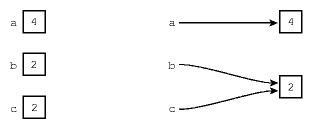 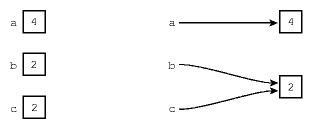 Referencing/Dereferencing (cont’d)
Pascal, C, C++ use the "value model":  
Store 2 in b
Copy the 2 into c
Access b,c, add them, store in a.

Clu uses the "reference" model:
Let b refer to 2.
Let c also refer to 2.
Pass references a,b to "+", let a refer to result.
Pitfall in C
if (a=b) {  ...  }
 	/* assign b to a and proceed */ /* if result is nonzero  /*

Some C compilers warn against this.
Different from

     if (a==b) {  ...  }

Java has separate boolean type: 
prohibits using an int as a boolean.
Initialization
Not always provided (there is assignment)
Useful for 2 reasons:
Static allocation:
compiler can place value directly into memory.
No execution time spent on initialization.
Variable not initialized is common error.
Initialization (cont’d)
Pascal has NO initialization.
Some compilers provide it as an extension.

C, C++, Ada allow aggregates:
Initialization of a user-defined composite type.
Example: (C)
int a[] = {2,3,4,5,6,7}

Rules for mismatches between declaration and initialization:

int a[4] = {1,2,3}; /* rest filled with zeroes */
int a[4] = {0};    /* filled with all zeroes  */
int a[4] = {1,2,3,4,5,6,7}   /* oops!  */

Additional rules apply for multi-dimensional arrays and structs in C.
Uninitialized Variables
Pascal guarantees default values (e.g. zero for integers)

C guarantees zero values only for static variables, *garbage* for everyone else !
Uninitialized Variables (cont’d)
C++ distinguishes between:
initialization (invocation of a constructor, no initial value is required) 
Crucial for user-defined ADT's to manage their own storage, along with destructors.
assignment (explicit)
Uninitialized Variables (cont’d)
Java uses reference model, no need for distinction between initialization and assignment.
           
Java requires every variable to be "definitely assigned", before using it in an expression.
Definitely assigned: every execution path assigns a value to the variable.
Combination Assignment Operators
Useful in imperative languages, to avoid repetition in frequent updates:

	a = a + 1;
	b.c[3].d = b.c[3].d * 2;  /* ack !  */

Can simplify:
 
	++a;   
	b.c[3].d *= 2;
Combination Assignment Operators (cont’d)
Syntactic sugar for often used combinations.

Useful in combination with autoincrement operators:

      A[--i]=b;    equivalent to
          A[i -= 1] = b;
Combination Assignment Operators (cont’d)
*p++ = *q++;   /*  ++ has higher precedence than * */
 	equivalent to
*(t=p, p += 1, t) = *(t=q, q += 1, t);

Advantage of autoincrement operators:
Increment is done in units of the (user-defined) type.
Comma Operator
In C, merely a sequence:

	int a=2, b=3;
	a,b  = 6;    /* now a=2 and b=6  */

	int a=2, b=3;
	a,b = 7,6;  /*  now a=2 and b=7                 */
	                /*  = has higher precedence than ,  */
Comma Operator
In Clu,  "comma" creates a tuple:

                a,b := 3,4    assigns 3 to a, 4 to b
       a,b := b,a    swaps them !

We already had that in RPAL:

            let t=(1,2)
			  in (t 2, t 1)
Ordering within Expressions
Important for two reasons:

Side effect:
One sub expression can have a side effect upon another subexpression: 

	(b = ++a + a--)
What happens here? 

Code improvement:
Order evaluation has effect on register/instruction scheduling.
Example (Fortran)
a = b + c
   c = c + e + b
 
rearranged as
     a = b + c
   c = b + c + e

and then as 
     a = b + c
     c = a + e
Rearranging Can Be Dangerous
If a,b,c are close to the precision limit (say, about ¾ of largest possible value), then

     	a + b - c  will overflow,  whereas

     	a - c + b  will not.

Safety net: most compilers guarantee to follow ordering  imposed by parentheses.
Summary
Expressions
Operator precedence and associativity
Operator overloading
Mixed-type expressions
Various forms of assignment
Copyright © 2015 Pearson. All rights reserved.
1-76